RCC kick off meeting 
12/05/2021
Future RPC developmentR.Cardarelli
Cylindrical geometry
The cylindrical geometry is very interesting in the case the external pressure is different respect to the internal gas gap pressure, two important cases:
The external pressure is very low, application in space
The internal pressure of the gas gap is very high for instance 2-10 bar,  this high pressure is useful to increase the performance of the detector in the range of ps time resolution , high efficiency per single gas gap and spatial resolution (30-50 um), for this approach the experience of MDT ATLAS group for large gas distribution at 3 bar, is very important.
Detector with uniform field but different geometry
Mono-gap planar geometry
Cylindrical mono-gap geometry
Gas gap
Cylindrical multi-gap geometry
Multi-gap planar geometry
RCC structure
Graphite
Bakelite
Foam
Copper
Electric field in cylindrical geometry
In fig (1) the Emax trend is graphically represented as a function of the ratio R1 / R2

From (1) it is clear that the electric field E reaches its greatest value on the surface of the inner cylinder, that is for r = R1, while as r increases it decreases until it reaches its smallest value at r = R2; ie on the surface of the outer cylinder

There are two cases: 
for R2 / R1 <(1 / e) we have the gas discharge rate at Townsend
for R2 / R1> (1 / e) we have the spark rate
Emax
R1
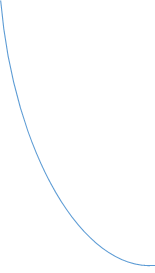 R2
r
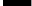 fig1
fig2
R1/R2
1
E=(V/r)/log(R2/R1)
(1)
Emax=(V/R1)/log(R2/R1)
(2)
Working mode for different polarization
Gradient electric field increase in the direction of electronic avalanche, over exponential multiplication
Gradient electric field decrease in the direction of electronic avalanche, under exponential multiplication,
MDT+RCC
Resistance 30 ohm
Out RCC
HV RPC
Wire MDT
Resistance 1Mohm
Graphite
Aluminum tube
Resistance 1Mohm
Gas gap RCC
Bakelite tube
HV MDT
Out MDT
Resistance 1Mohm
Gas gap MDT
Copper tube
insulating tube
RCC kick off meeting
12/05/2021
RCC preliminary tests and resultsAlessandro Rocchi
Prototypes
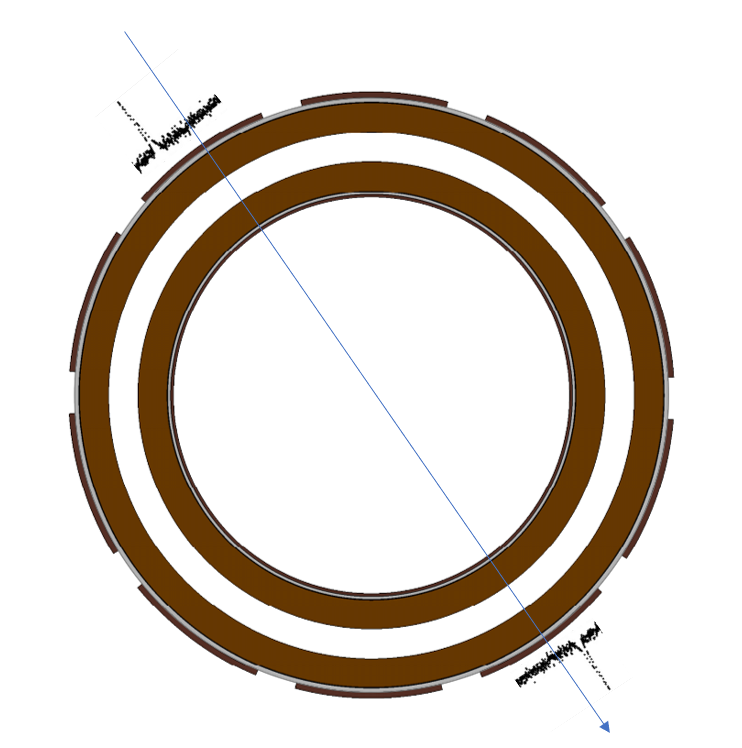 RPC Cylindrical chamber with 1 mm gas gap:
Feasibility study of Resistive Chylindrical chambers
Effcet of the electric field gradient on the detector performance
RPC Cylindrical chamber with 0.2 mm gas gap :
Effcet of the gas pressure on the detector performance
RPC Cylindrical chamber with 1 mm gas gap, metallic ground electrode, integrated with MDT detector:
Feasibility study of Resistive Chylindrical chambers integrated with MDT detector (same gas mixture, same readout pick-up)
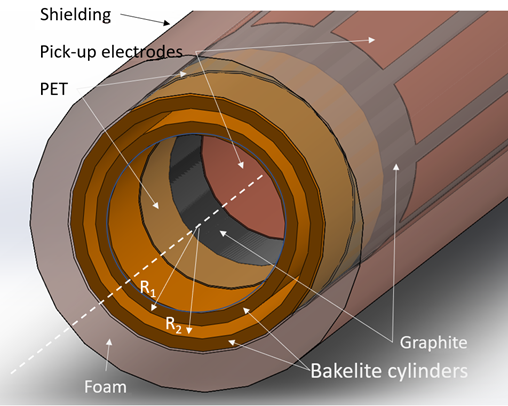 Cylindrical bakelite electrode resistivity
RCC 1 mm (prototype design)
Electric field inside the gas gap with ∆V=+5600 V
Grafite
HV
ZL
~ 5 cm
D1 = 16 mm
D2 = 18 mm
Gap = 1mm
RCC 1 mm (experimental setup)
Bakelite
Read – out RPC 200 um
Shielding
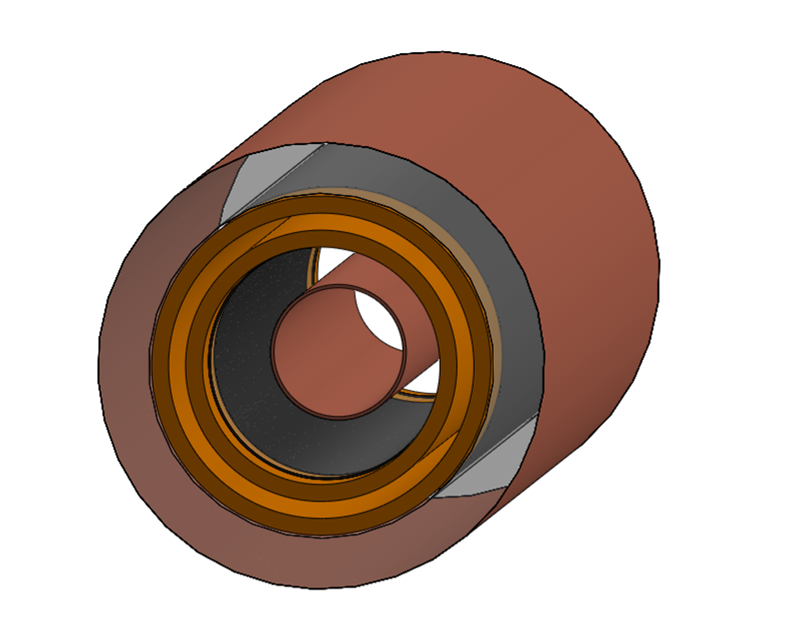 Signals
Foam
Trigger: Scint 1 And Scint 2 And Scint 3
Graphite
Scintillator 1
Scintillator 2
Pick-up
Scintillator 3
RPC 0,2 mm
RCC 1 mm efficiency
RCC 1 mm (time of flight as respect to RPC 0,2 mm)
HV -
HV +
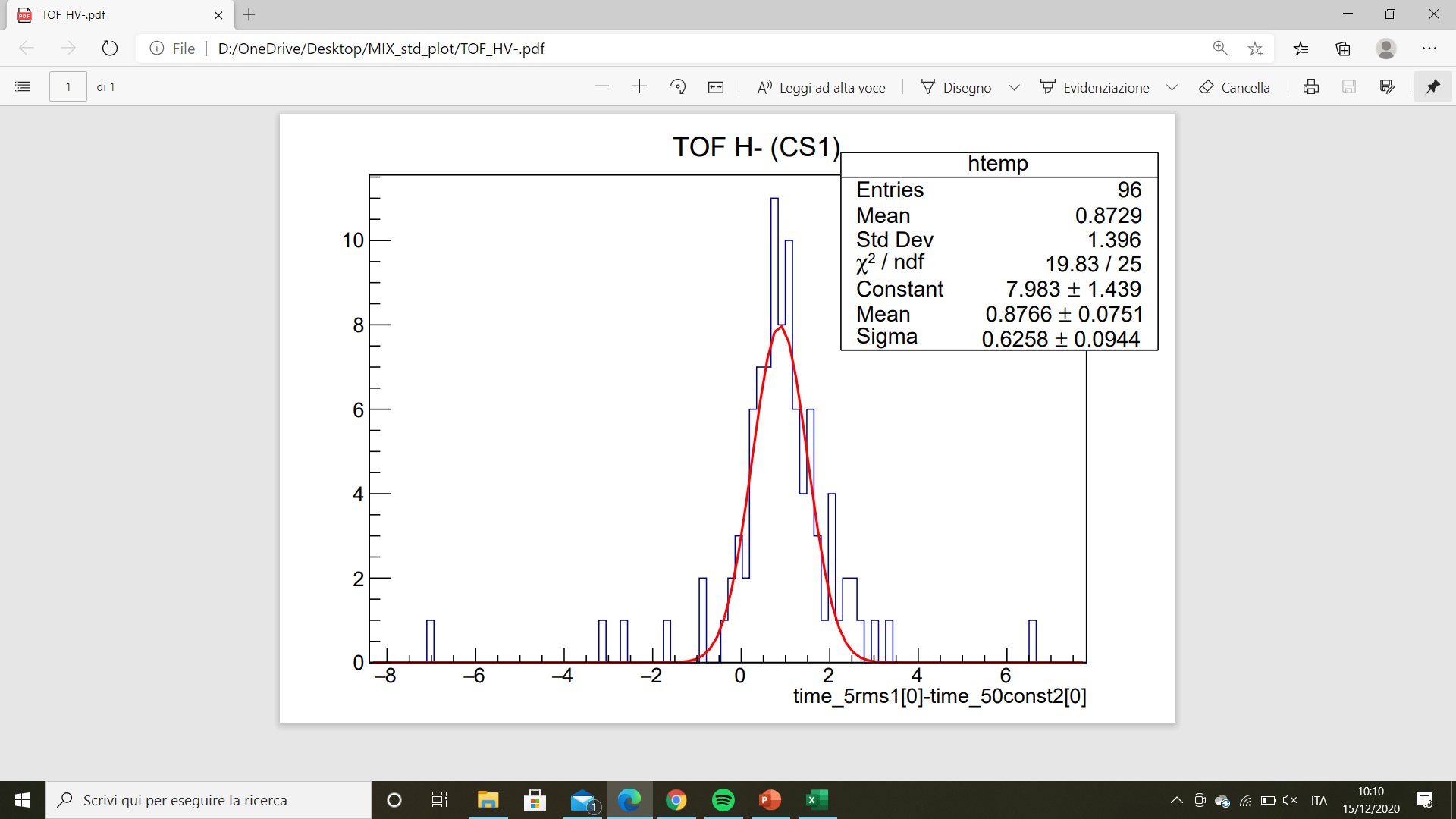 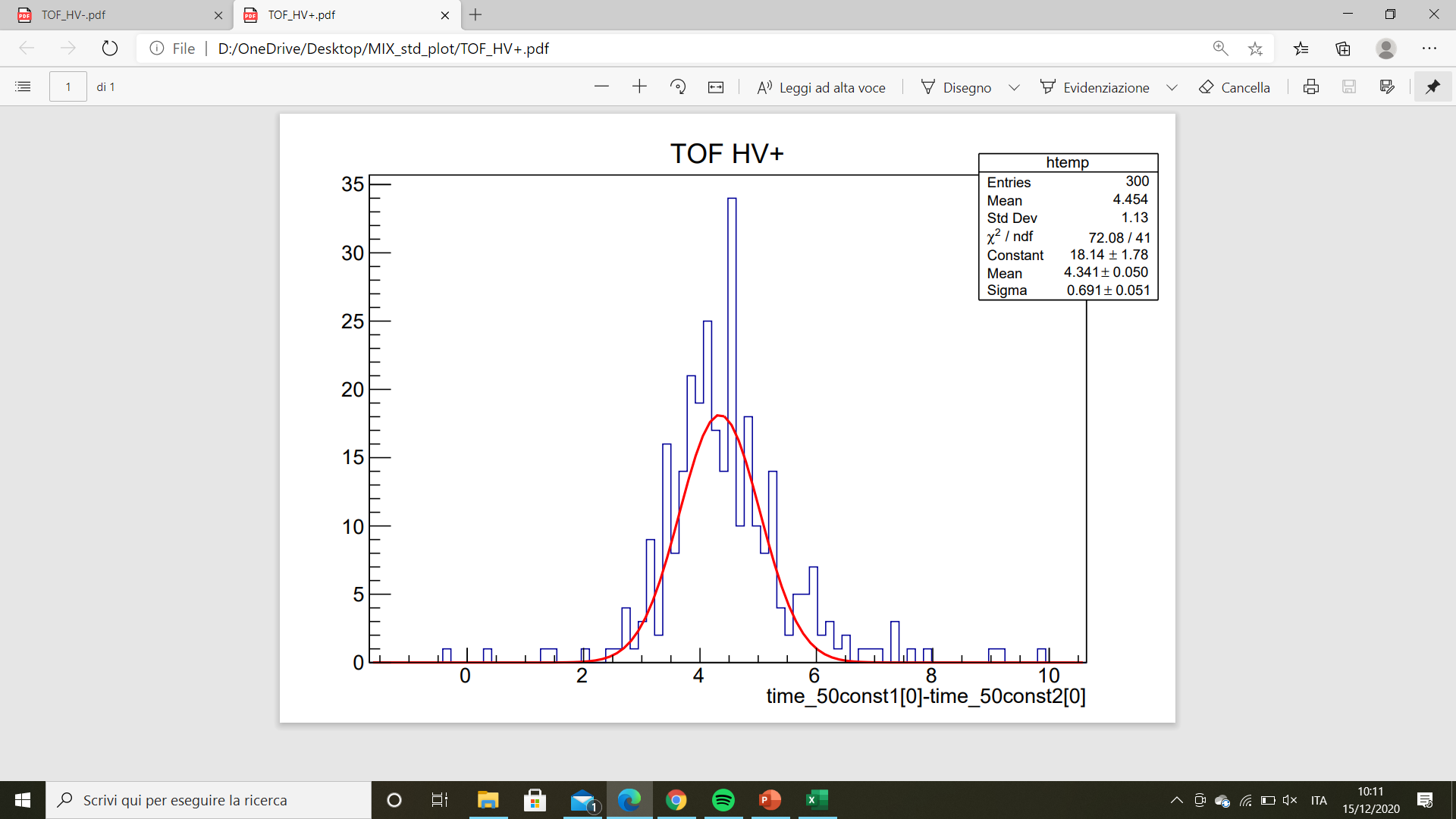 RCC 0.2 mm (prototype design)
Electric field inside the gas gap with ∆V=+3000 V
Grafite
HV
ZL
~ 5 cm
D1 = 17,6 mm
D2 = 18 mm
Gap = 0,2 mm
Efficiency x acceptance RCC 200 µmnegative HV - CO2 100%
+0 bar
+1 bar
+2 bar
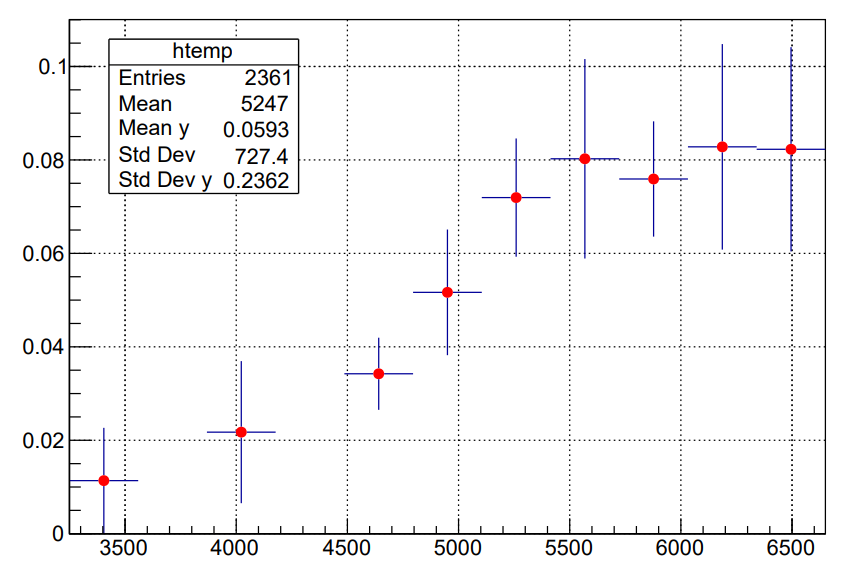 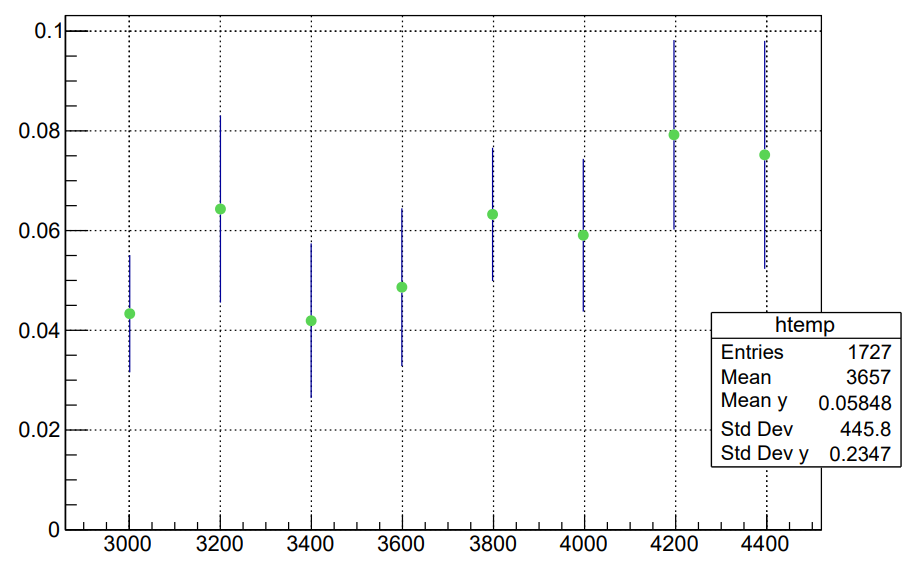 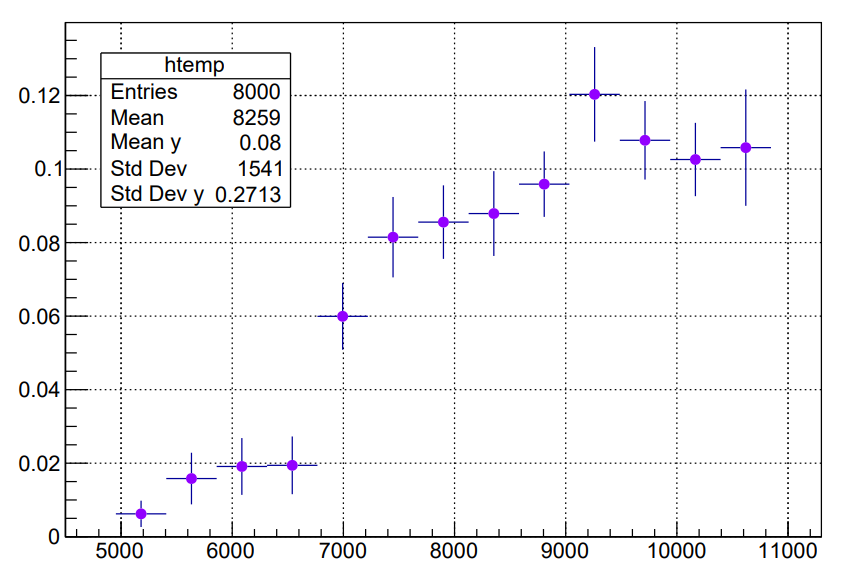 HV (V)
HV (V)
HV (V)
Efficiency x acceptance RCC 200 µm negative HV - CO2 100%
Efficiency plateau as function of the gas pressure
Efficiency knee as function of the gas pressure
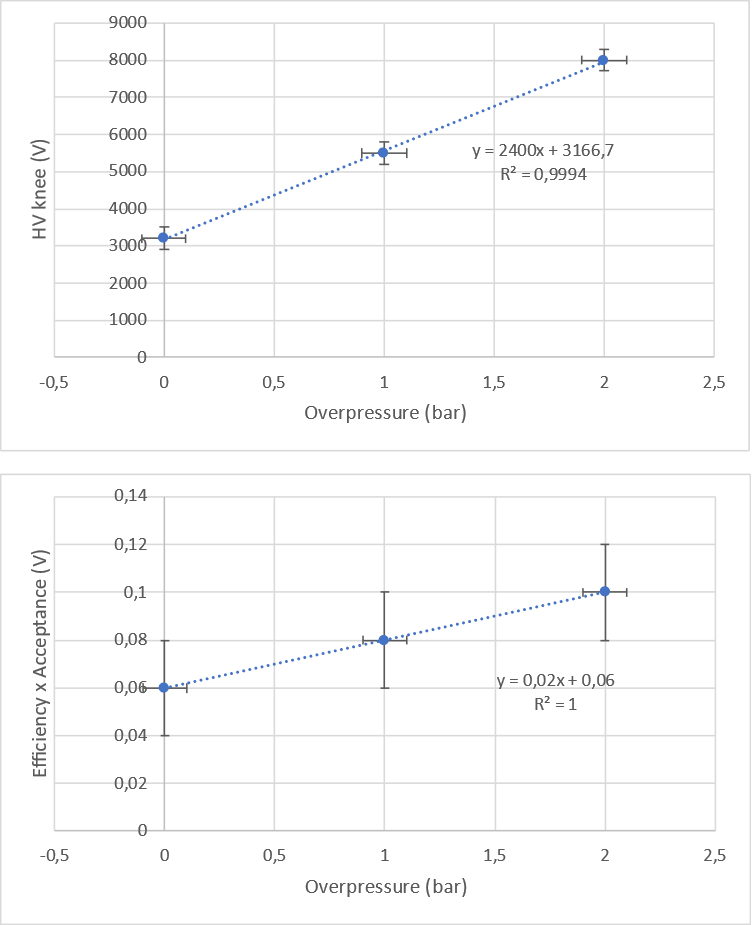 RCC 0.2 mm (signals average)
Average profile of normalized signals
RPC Cylindrical chamber with 1 mm gasgap, metallic ground electrode, integrated with MDT detector
Metallic wire
Graphite
MDT signals Ar-CO2 (86%-14%)
Metal
HV1
ZL
HV2
~ 5 cm
D1 = 16 mm
D2 = 18 mm
Gap = 0,1 mm
MDT EfficiencyAr-CO2 (86%-14%)
External pick-up
Pick-up on the wire
RCC + MDT
RCC time resolution
RCC Signals std_mixture
RCC EfficiencyTFE-iC4H10-Sf6 (94,5%-5%-0,5%)
TOF with respect to the trigger signalMDT Ar-CO2 (86%-14%) vs RCC mix std